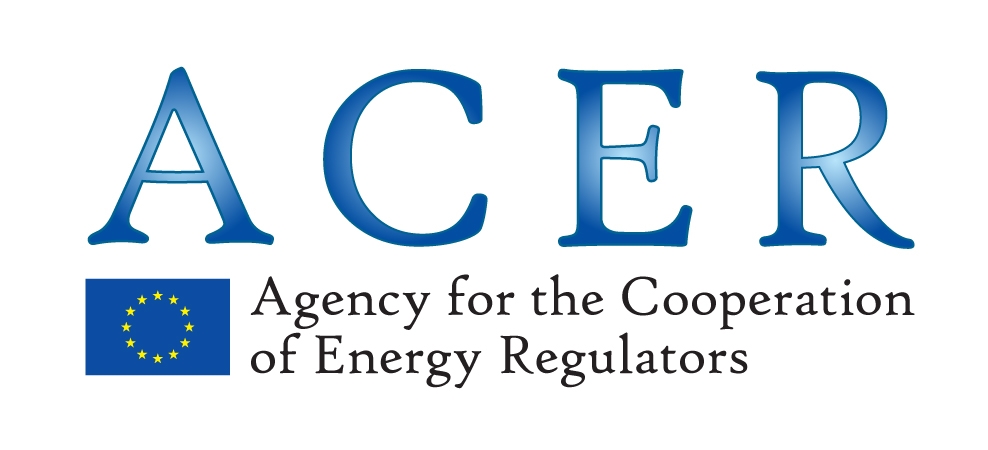 NWE Regulators view on handling of losses or other algorithm requirements
NWE day-ahead price coupling – IG meeting
19/09/2012
The objective of NWE day-ahead price coupling is maximization of social welfare.
All costs and benefits associated should be taken into account.
Among other things, HVDC grid losses are a social cost that - in general – shall be taken into account by the price coupling algorithm. 
NRAs seek to have a harmonised approach to this issue in line with EU Regulation for NWE day-ahead price coupling.
However, in order to better understand the impacts and technical constraints of taking HVDC losses into account, NRAs need more information.
Therefore, NWE NRAs will soon send an email to NWE day-ahead project leaders with concrete questions to be studied and ask for a reply by the next IG meeting.
Moreover, NRAs would like to know which (other) requirements TSOs propose to be operational in the algorithm at which border and what their impacts are. 
The main new requirements which TSOs consider to introduce into the price coupling (HVDC losses, ramping constraints, min./max. flows,…) shall also be presented during the stakeholder forum.
Thank you for your attention!
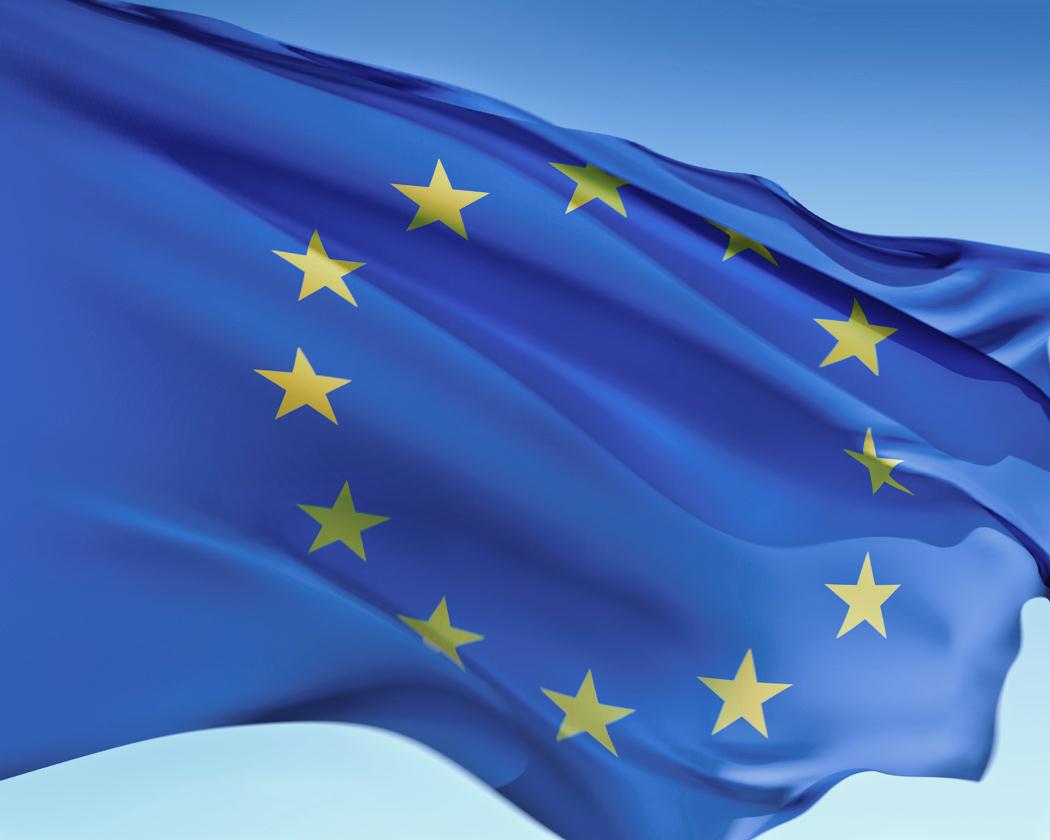 www.acer.europa.eu